Year 2: Plants and Trees Knowledge Mat
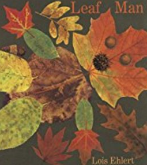 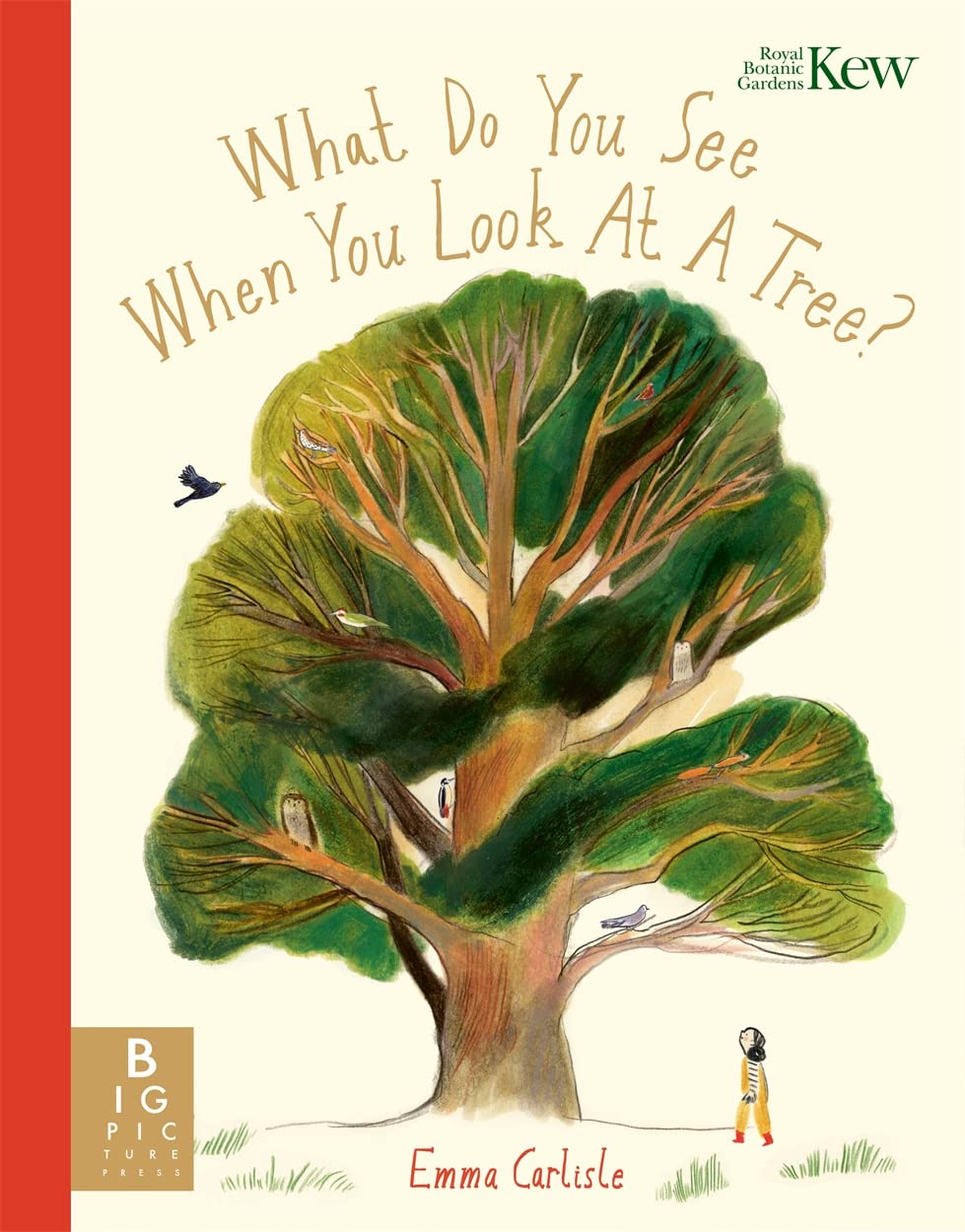 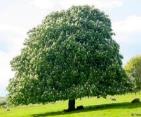 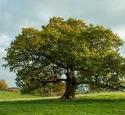 horse chestnut
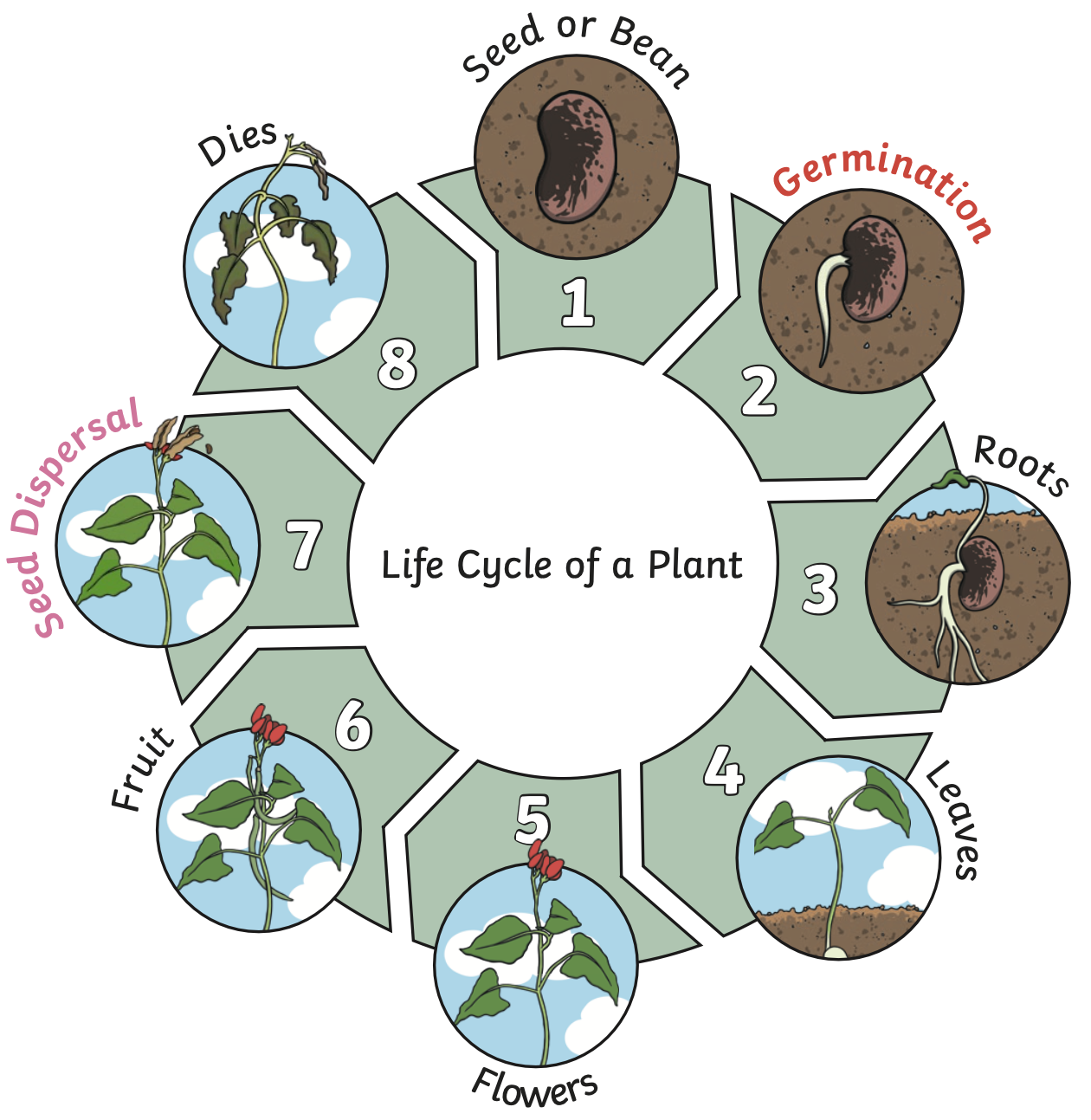 oak
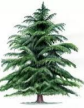 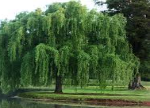 willow
conifer
(c) Focus Education (UK) Ltd
1